Curso de Gestión de Proyectos de Innovación
Etapa 5: Cierre
Cyprus Project Management Society
Cierre
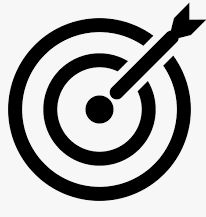 Objetivo
Liberar los recursos internos y externos adquiridos durante el transcurso del proyecto para su ejecución
Disponer de una imagen completa de la ejecución del proyecto y sus resultados proporcionará una sólida comprensión de los riesgos existentes y permitirá a la organización gestionar los riesgos de forma proactiva

Resultados de Aprendizaje: 
Conocimientos y habilidades para trabajar con:
            	- informes y sus beneficios
           	- mediciones del rendimiento 
           	- cumplimiento del presupuesto
          	- cumplimiento del plan temporal
          	- medición del impacto del proyecto
          	- procesos de seguimiento y control 
          	- sostenibilidad
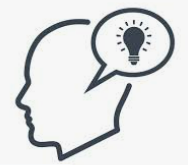 Cierre
La quinta etapa y final del modelo Innopro se orienta a permitir a los estudiantes:
Obtener una mejor comprensión y un conocimiento de las actividades relacionadas con el ciclo de vida de la gestión de proyectos 
Adquirir los fundamentos para ejecutar sus proyectos de manera eficiente y eficaz.
Tiene lugar inmediatamente después de la ejecución del proyecto y de la finalización de sus resultados
Propósito: Garantizar que todo el trabajo del proyecto se ha completado de acuerdo con el plan del proyecto
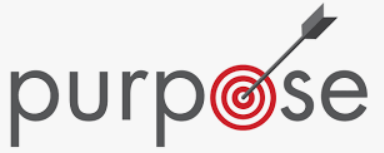 Cierre – Contenido
5 pasos
Transferir entregables - Finalizar y transferir los entregables del proyecto a las partes interesadas
Confirmación de terminación – Confirmar que el proyecto está completo por parte de todas las partes interesadas
Revisión del proyecto - Revisión de todos los contratos y documentación
Archivo de documentación - Archivar todos los documentos, notas y datos que hayan resultado ser de utilidad para el proyecto
Reasignar recursos - Liberar oficialmente los recursos para otros proyectos o trabajos
Actividades
Las actividades de la etapa de cierre no comienzan al final del proyecto, sino que deben integrarse en todas y cada una de sus etapas. 

Para cerrar el proyecto con eficacia, el director del proyecto deberá establecer un marco que le permita recopilar constantemente información fiable sobre el proyecto y desarrollar indicadores de rendimiento. 

De este modo, el gestor del proyecto dispondrá de información y datos suficientes al final del proyecto para analizar adecuadamente su rendimiento.
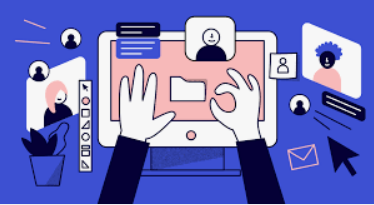 El patrocinador(es) es/son aquellos que autorizan la iniciación del proyecto y en consecuencia están en la posición de aprobar su cierre o decidir “tirar del carro” en caso de cierre prematuro

El patrocinador del proyecto deberá
Decidir acerca del tipo de informes generados para documentar el trabajo desarrollado
Aprobar y decidir que el proyecto se ha finalizado correctamente
Patrocinador del proyecto
Informes del proyecto
Los informes que pueden generarse en el Cierre del proyecto pueden incluir:
Un “Informe Final” que recopile el trabajo realizado, los retos abordados durante el curso del proyecto y describa los resultados obtenidos 
Un Informe de riesgos, en el que se identifiquen los riesgos específicos para la organización, y/o
Un Informe de sostenibilidad que detalle cómo se utilizarán los resultados en el futuro.
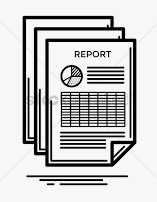 El director del proyecto debe evaluar los resultados del proyecto y del equipo que ha participado en su ejecución, mediante un proceso estructurado, bien documentado y transparente.

El análisis de los resultados del proyecto y del equipo que ha participado en su ejecución permitirá a la organización identificar áreas de mejora y aumentar su eficacia y eficiencia para futuros proyectos.
Analizando los Resultados del Proyecto & Equipo
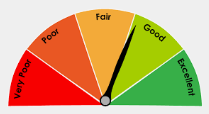 El director del proyecto elaborará la documentación necesaria para cerrar oficialmente el proyecto y la presentará al propietario o al patrocinador del proyecto para su evaluación y aprobación formal.

Evaluar un proyecto significa realizar un análisis de los resultados y productos obtenidos durante su transcurso y determinar si el proyecto ha producido los resultados previstos inicialmente y ha aportado los beneficios esperados.

Es igualmente importante evaluar el efecto del proyecto en sus beneficiarios y otras partes interesadas.
Documentacióndel proyectoEvaluación del proyecto
El director del proyecto debe garantizar que todos los aspectos de la propiedad industrial e intelectual del proyecto se gestionan adecuadamente y que se salvaguardan los posibles derechos de la organización.


El establecimiento de un marco que facilite el seguimiento y el control de todas las etapas permitirá al director del proyecto evaluar continuamente su progreso y correcta ejecución
Aspectos de propiedad industrial & intelectualSeguimiento & Control
GRACIAS POR SU  ATENCIÓN
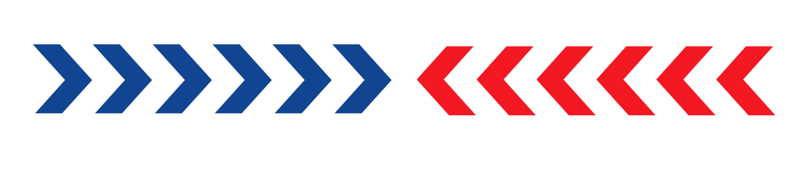